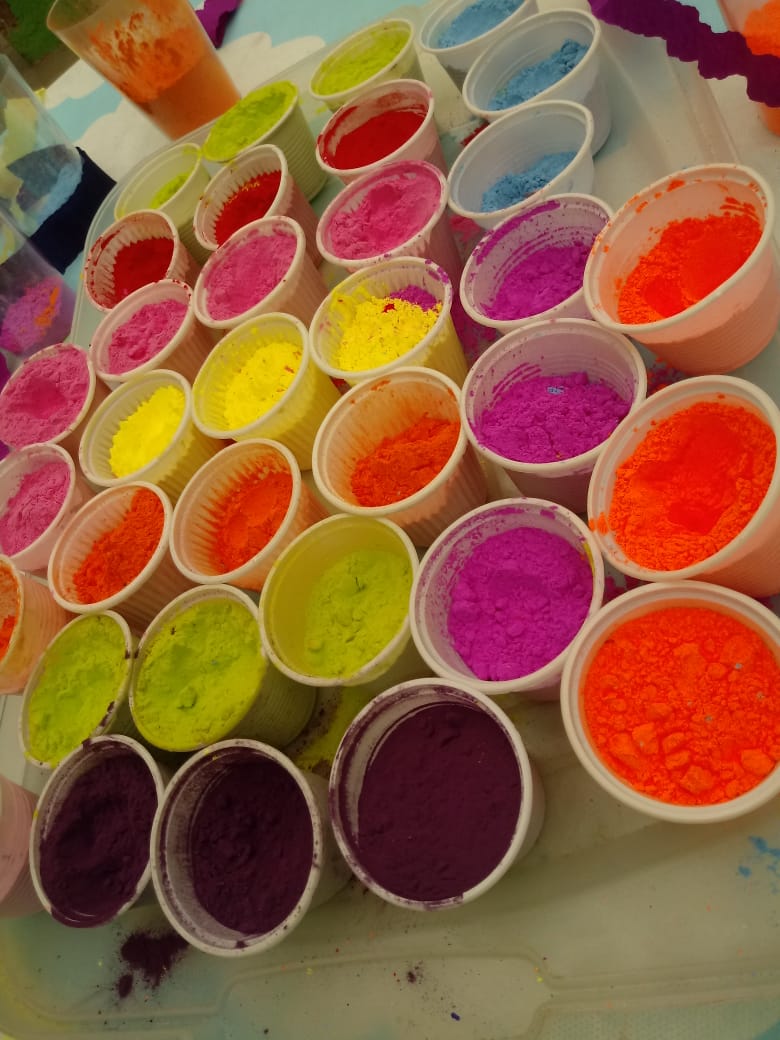 ONDE ESTÁ A ARTE?   O ESPAÇO DA ARTE NA INFÂNCIA
Professora: Ângela Inês Paiva de Lima
Categoria: Educação Infantil   Ano: 2020
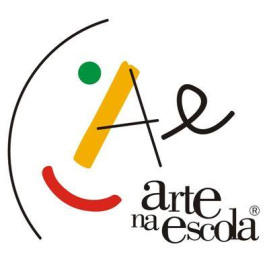 E ESSA HISTÓRIA COMEÇA ASSIM:
 
       UMA PERGUNTA SURGE DE FORMA INUSITADA : - ONDE ESTÁ A ARTE?
E OS OLHARES PERCORREM A SALA DE AULA, PROCURANDO O QUE PODERIA SER A ARTE.
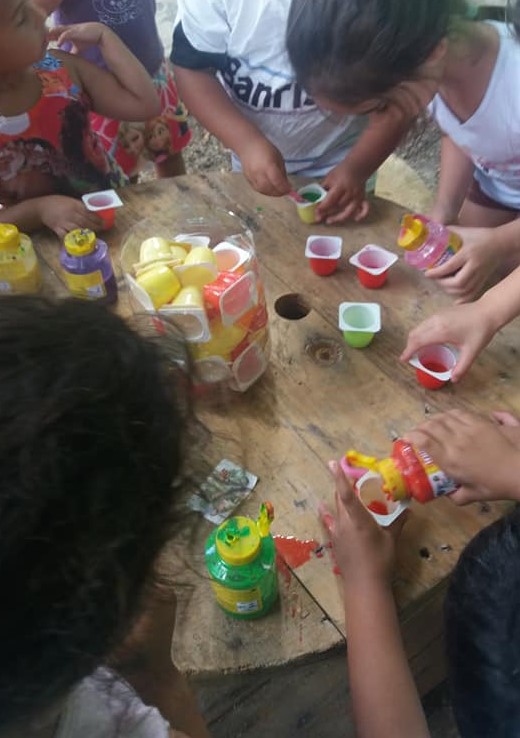 - A ARTE PROFE, ESTÁ EM TODA PARTE! (RESPONDE UMA CRIANÇA COM UM OLHAR SENSÍVEL E CURIOSO).
Esta história aconteceu na EMEF Alberto Pasqualini, no município de Esteio , RS
Imagem: Partilhando  tintas em potinhos
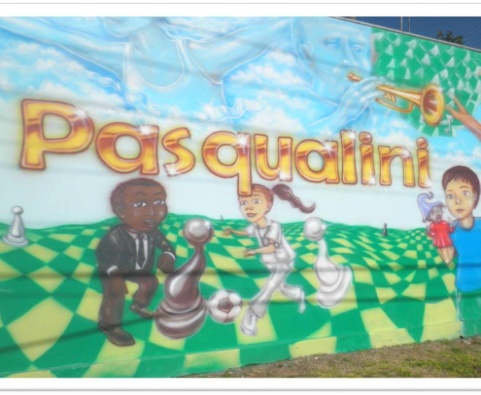 Contextualizando nossa escola:
A escola EMEB Alberto Pasqualini, situa-se no município de Esteio, localizada a 25 km de distância de Porto Alegre, no estado do Rio Grande do Sul. É uma escola pública, muito carente economicamente e socialmente, onde prevalecem muitas situações sociais, inclusive alguns casos de vulnerabilidade.
             Por ser uma escola carente,  nem todos tem acesso a arte e cultura.
COMO SURGIU O PROJETO?
Iniciou após um projeto que vivenciamos com o nome:  Eu, você e tudo que existe: Que partiu de um livro onde havia imagens do artista plástico Siron Franco,   na turma de pré 1 da Educação Infantil  ( crianças de 4 anos de idade).  Conversamos sobre a Arte  e onde poderíamos encontrá-la.
A Arte está em toda parte!
Como começar ?   
Ressignificar o que é Arte.
 Organizar os espaços e materiais .
Mostrar e vivenciar com as crianças que a brincadeira com terra, com água, cores podem transformar em vivências lúdicas sobre a arte.
Imagem:
Utilizando rolo de massa, rede de embalar frutas  e tinta.
Imagem:
Areia colorida, coadores, miçangas, conchas e curiosidades sobre as cores.
QUE MATERIAIS USAR?
.Os materiais que foram propostos para aumentar o repertório artístico se constituíam em materiais que tinham outra utilidade e fim que não fosse a arte, como: Caixas, colheres, potes, coadores, terra,a natureza e outros materiais brincantes.
Entender a plasticidade das ações e gestos das crianças.( Isso é arte?)
Pensar em expressões e não em técnicas
QUAL O MEU PAPEL ?

PENSAR E QUESTIONAR SE O QUE ESTAVA PROPONDO OU O QUE AS CRIANÇAS TRAZIAM, NÃO ERAM SIMPLESMENTE TÉCNICAS .

OBSERVAR QUAIS AS SENSAÇÕES  VIVIDAS E EXPERIMENTADAS COM CADA MATERIAL EXPRESSIVO
Que linguagens usar?
Para mobilizar os sentidos, é essencial o enriquecimento de experiências, promovendo encontros com diferentes linguagens, alimentando a imaginação para que meninos e meninas possam aventurar-se a ir além do habitual, à procura da própria voz e da sua poesia. (OSTETTO, 2010).
Imagem:  A menina e a Girafa:
 Desenho utilizando tinta tempera
Proporcionei variadas vivências a fim de explorar movimentos, sons, formas, cores.   Provocando  emoções, várias formas de se relacionar com a arte. Vivenciar histórias, desenhos e pinturas com diferentes materiais.
Imagem:
  Xilografia com formas de isopor  e rolinho    de pintura.
Imagem:    
Caixas de papelão para criar cenários de histórias.
Considerei muito importante ao selecionar os conteúdos , os materiais, a bibliografia, as manifestações e curiosidades das crianças, mas principalmente o que  para elas era sensivelmente a arte. Através do olhar, das cores, texturas,sabores, histórias  e perceber assim,  que a arte perpassa todos os sentidos e se manifestam por todo o corpo.
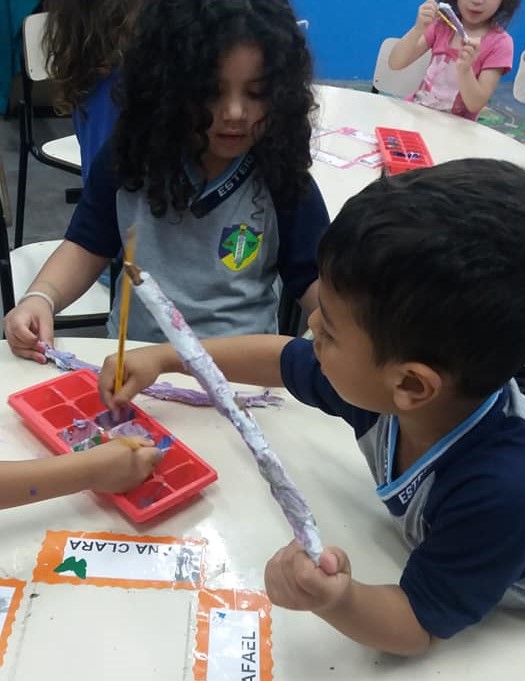 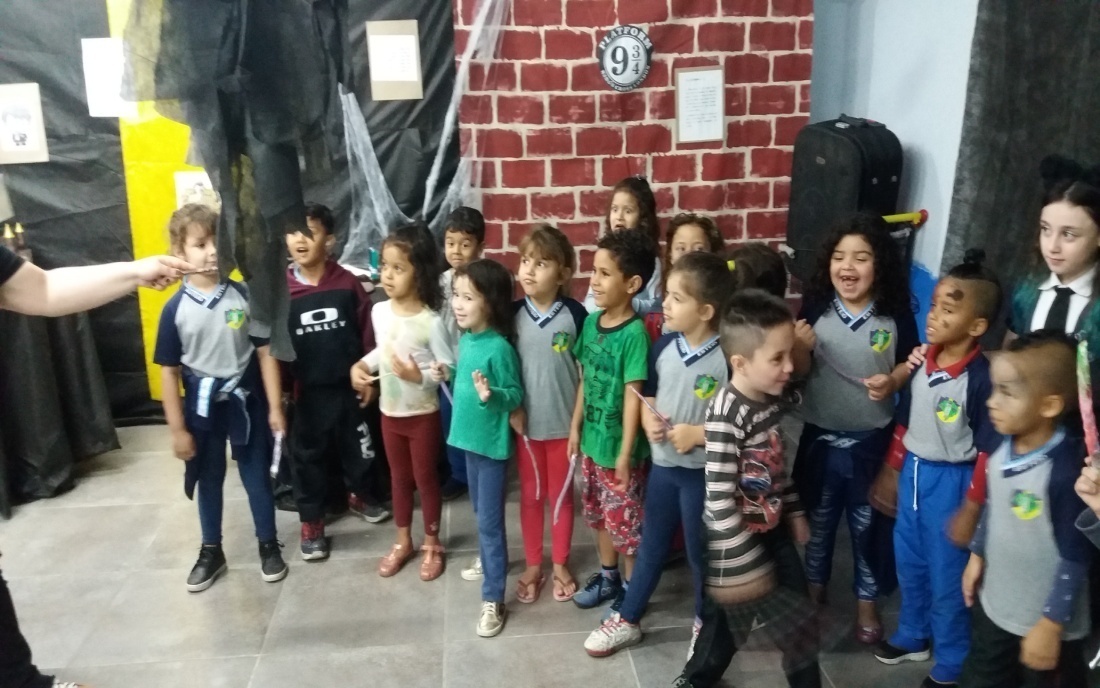 Imagem: Utilizando as varinhas mágicas confeccionadas com galho  na visitação da Exposição Interativa de Harry Potter.
Imagem:Pintando com tinta tempera, um galho , para fazer uma varinha mágica.
As crianças  experimentavam a arte em todos os espaços escolares e assim íamos criando novos repertórios e registrando através da fotografia e desenhos as impressões diárias sobre o que aprendemos.
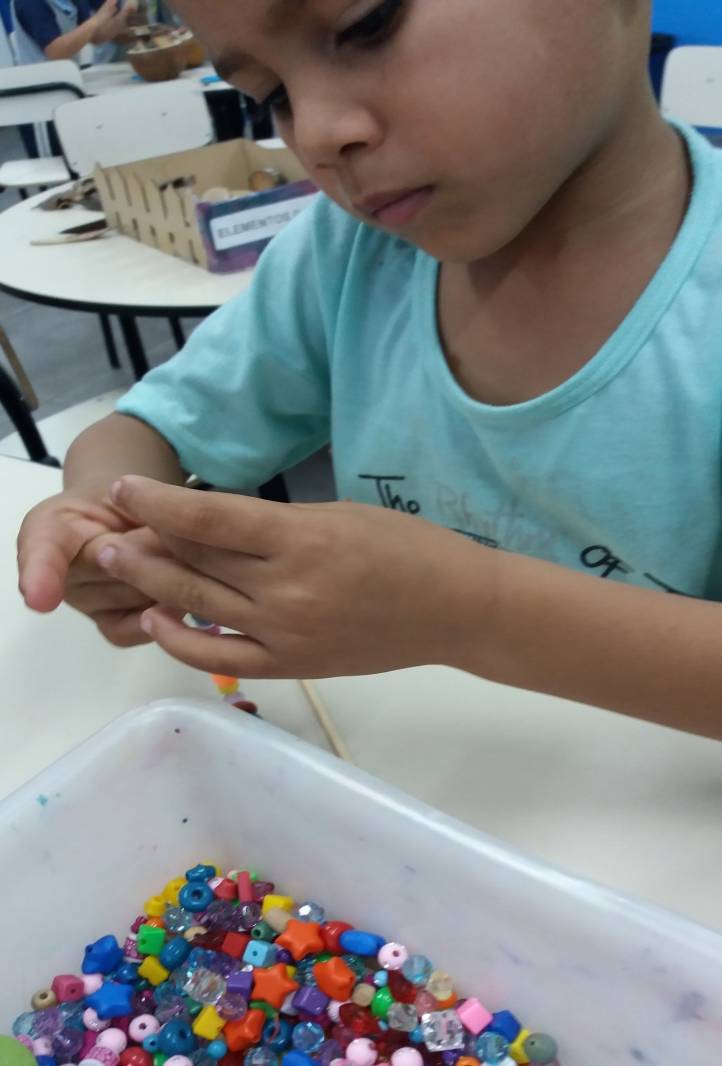 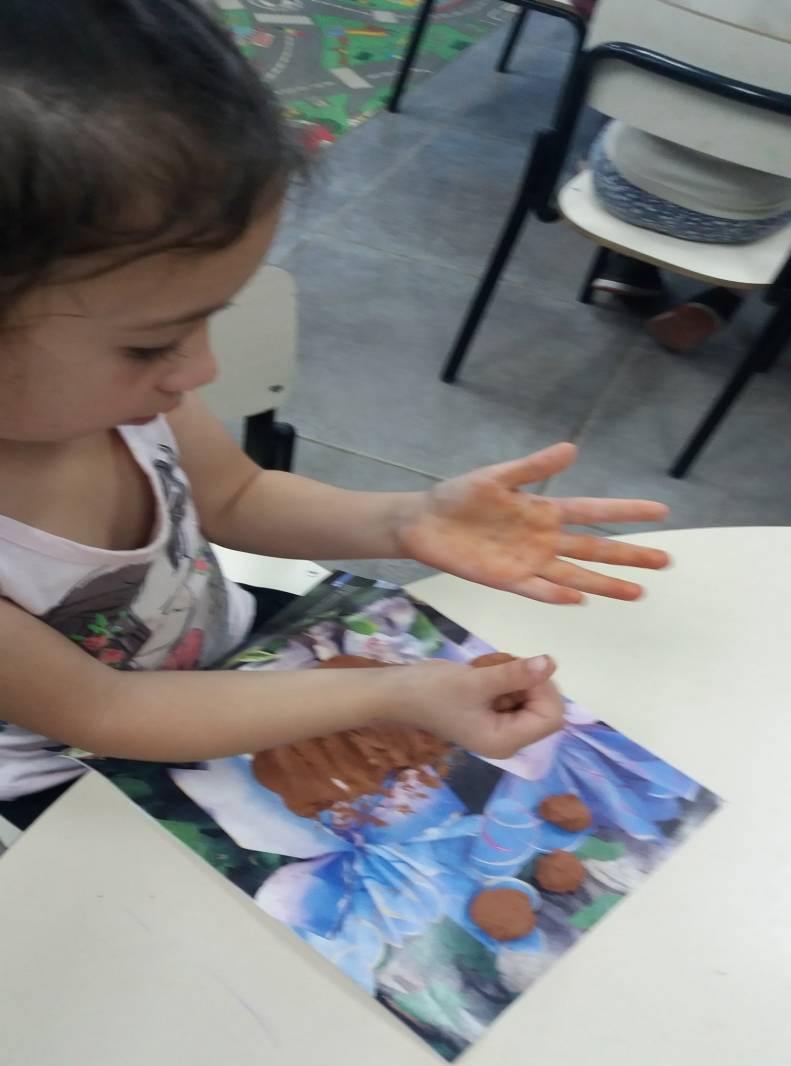 Imagem: Criando com argila
Imagem: Atividade com miçangas
Sair do pincel e da folha A4, sair da sala de aula proporcionando  experiências artísticas compartilhadas.VÍDEO: Experiência compartilhada : Pintura nas caixas
Para compreender outros jeitos de fazer arte é necessário sentir.
Imagem: Explorando melecas, cores e texturas.
        Massa de amido de milho
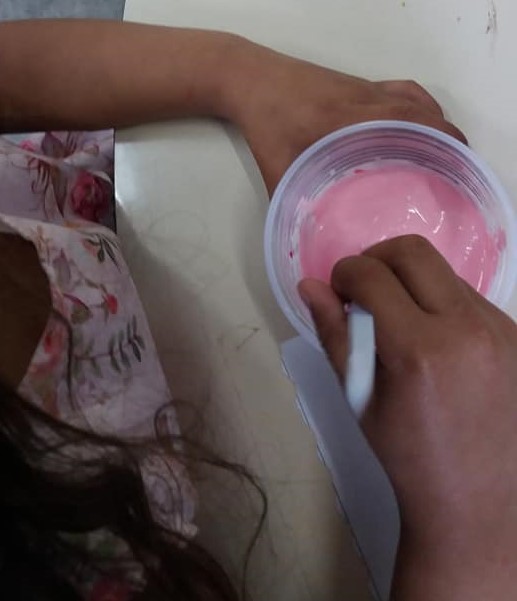 Imagem: Observando o vestido da boneca e utilizando a modelagem e caneta para uma releitura.
Diversidade de suportes, instrumentos, planos, texturas.
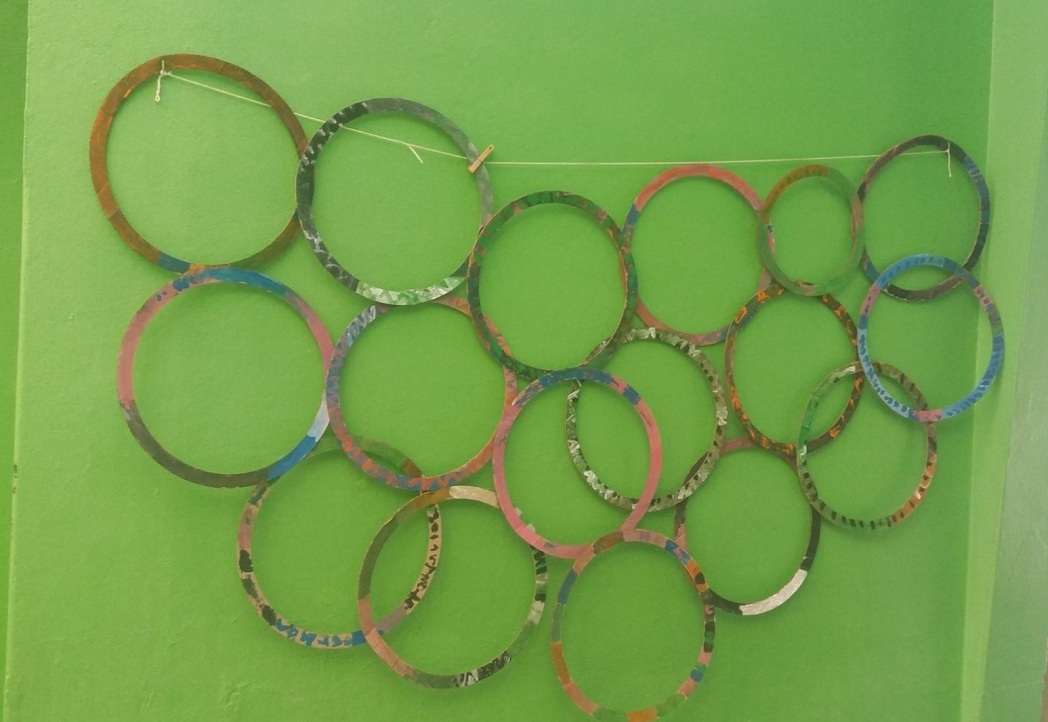 Imagem:
Criando Esculturas com círculos de papelão pintados com tinta .
Imagem: Desenho com tinta em folhas coloridas
A arte contemporânea nos permite explorar vários materiais  de forma criativa
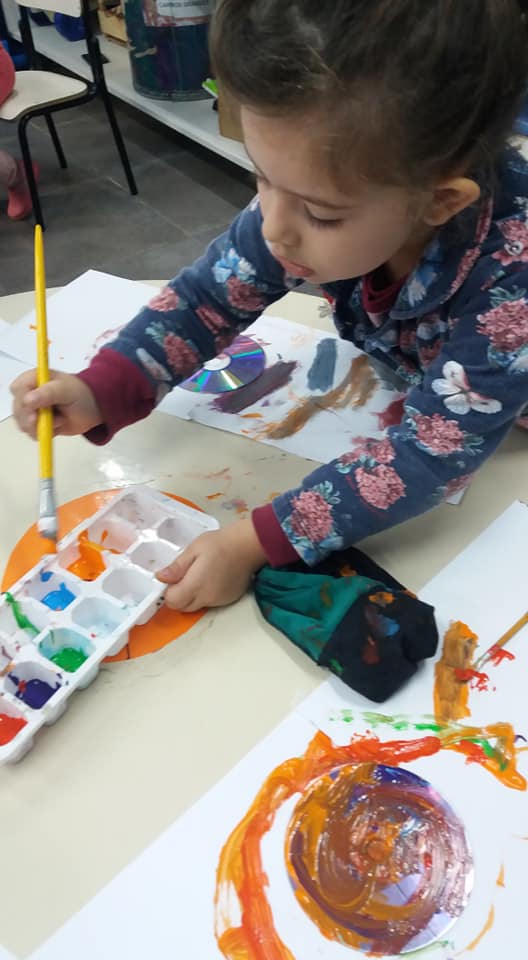 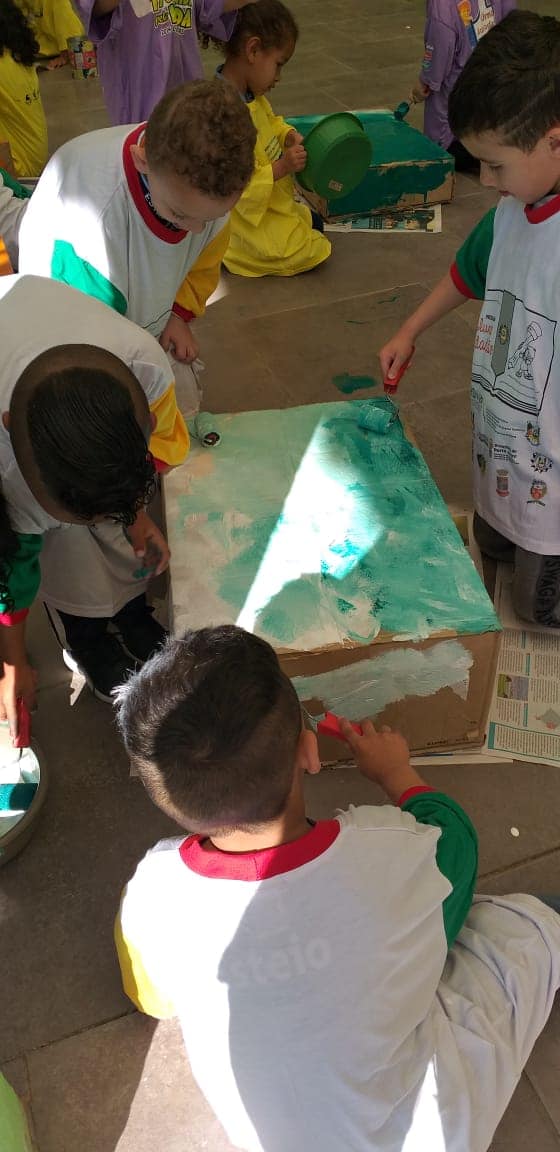 Pintura coletiva com rolinhos em caixas
Imagem 1 e 2:  Desenhando  com  Folha na vertical com cds, tinta  .
Arte.... Alimento que nutre o corpo
e  fortifica memórias, afeto e subjetividade
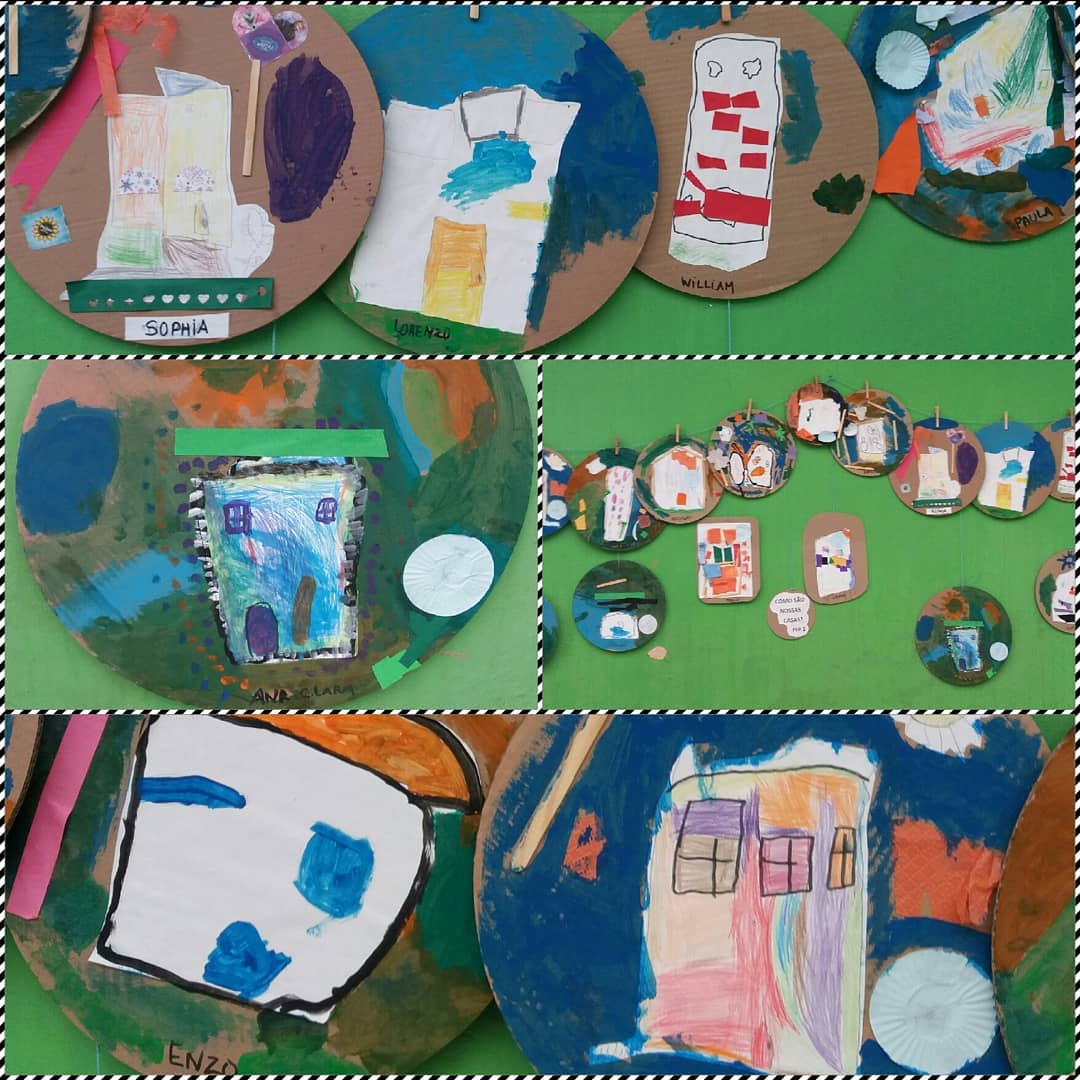 Imagem: Desenho e pintura com tinta. Desvinculando estereótipos de casas  com figuras geométricas.
O desenho é a forma da criança expressar sua arte e seu olhar do mundo.
Imagem: Retratando a professora
Imagem: Desenho e colagem com tecidos
A LITERATURA INFANTIL E A ARTE
Imagens: Ateliê do chapéu fora de Moda
A arte é a descoberta da criança  na obra criada pelos  seus próprios sentimentos e emoções.
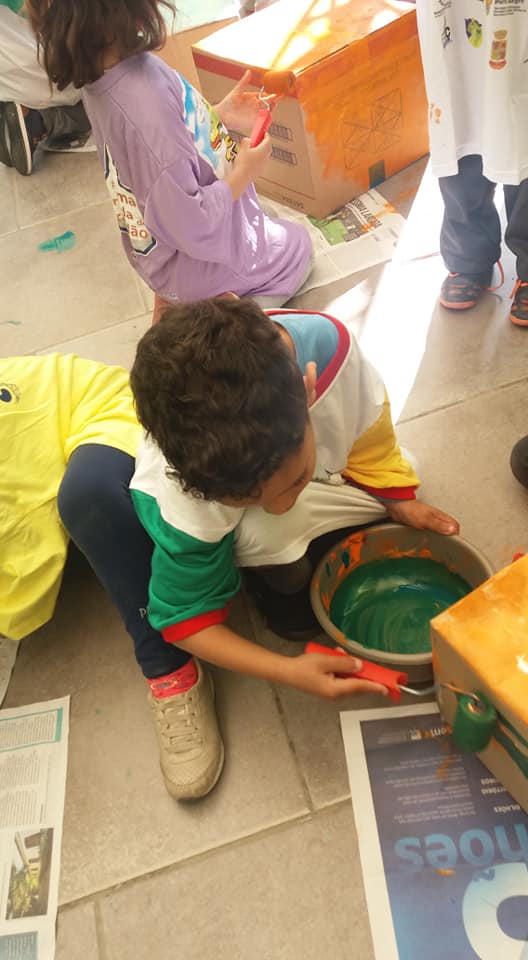 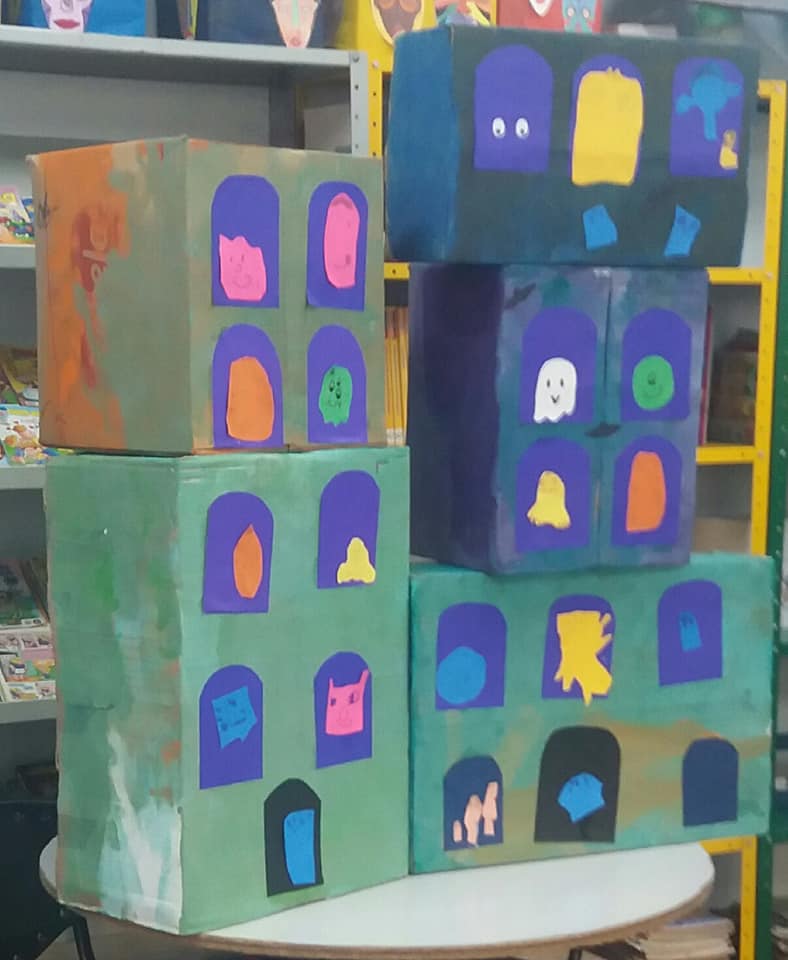 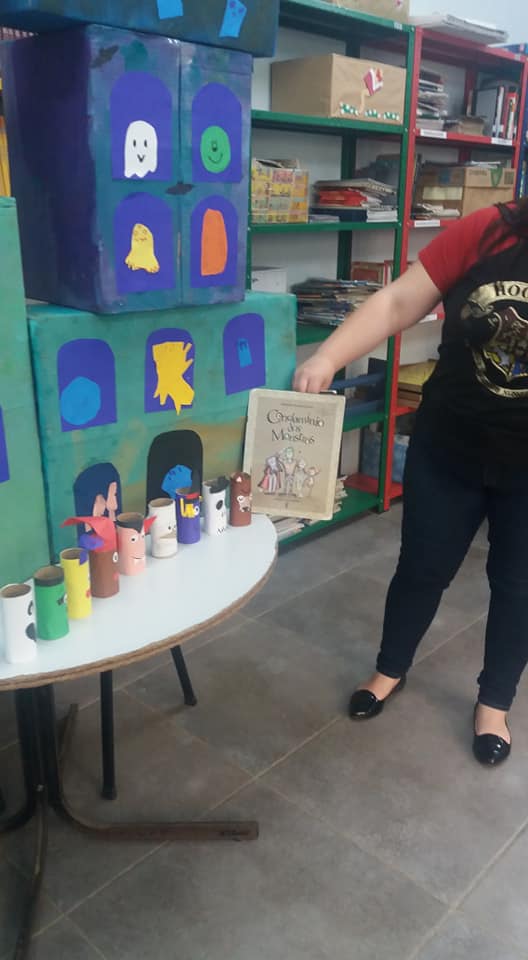 Imagens: criando cenários para uma história, proposição da Bibliotecária da escola.
História: Condomínio de Monstros
A ciência descreve as coisas como são; a arte, como são sentidas, como se sente que são.”    Fernando Pessoa
Para as crianças o aprendizado foi proposto não por atividades estanques, mas por fios condutores que foram criando histórias, caminhos e muita arte
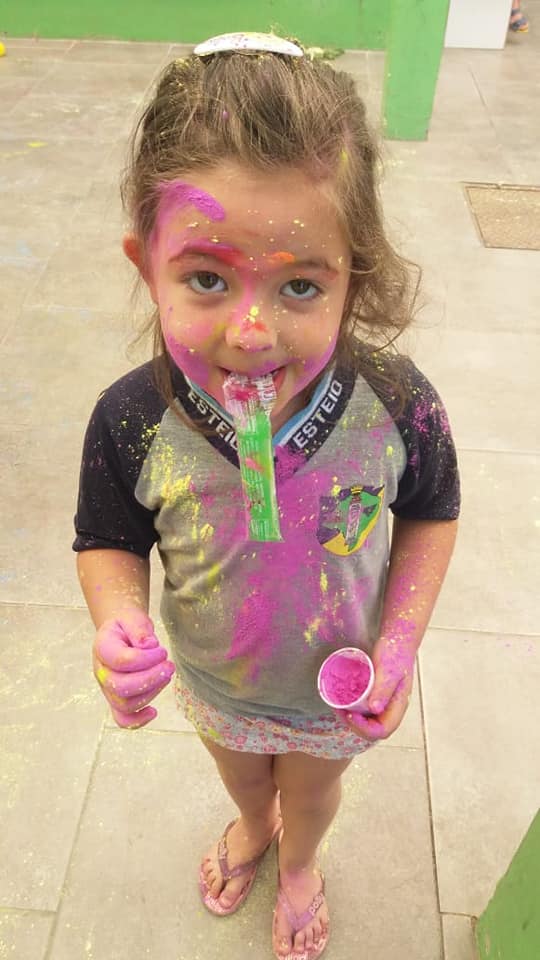 A ARTE ESTÁ EM TODA PARTE!
Imagens : Festa da Cores
Referências Bibliográficas:

Barbosa, Ana Mae- Arte Educação no Brasil. Coleção: DEBATE, ano 2012
Derdyk, Edith - Formas de pensar o desenho: Desenvolvimento do grafismo infantil, Ano: 1994, Editora: Scipione
3 . Ostetto,  Luciana- Educação Infantil: Arte e formação de professores; 38ª Reunião Nacional da ANPEd, 2004;
4.  Rangel, Suzana e Camila Borges-  A arte é para as crianças, ou das crianças? WWW LUME. UFRGS,2015
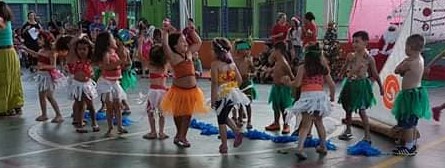 Imagem: Arte e dança